Class 9
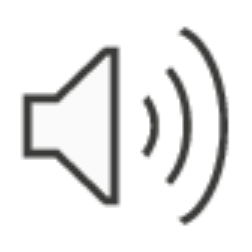